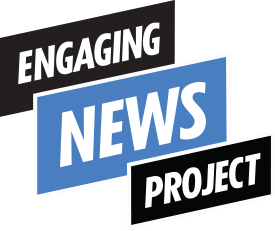 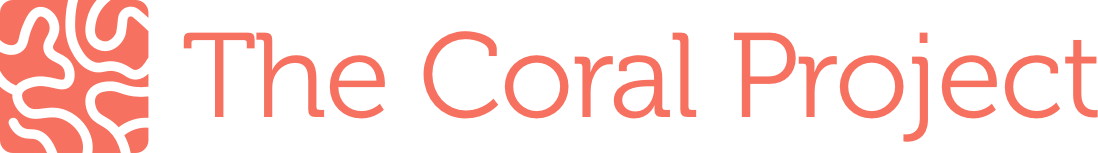 comments are terrible:
but they don’t have to be
Greg Barber, The Coral Project/The Washington Post
Talia Stroud, Engaging News Project/The University of Texas at Austin
Erica Palan, Philly.com
#SXSW #comments
Engaging News Project
To provide research-based techniques for engaging online audiences in commercially viable and democratically beneficial ways.
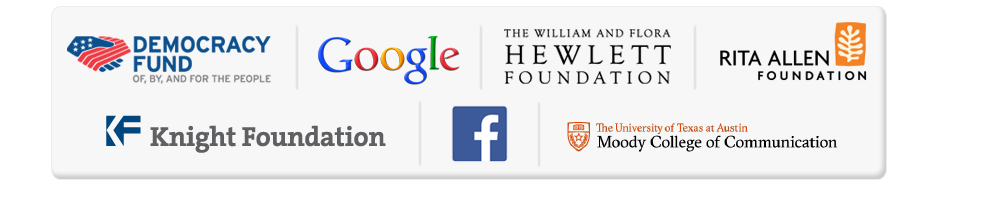 Who comments?

	Who reads the comments? 

			What do commenters want?
Find the report at engagingnewsproject.org
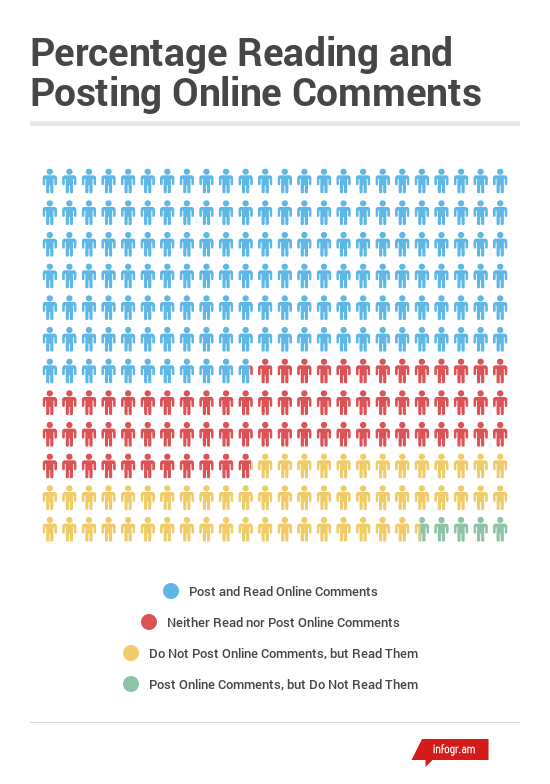 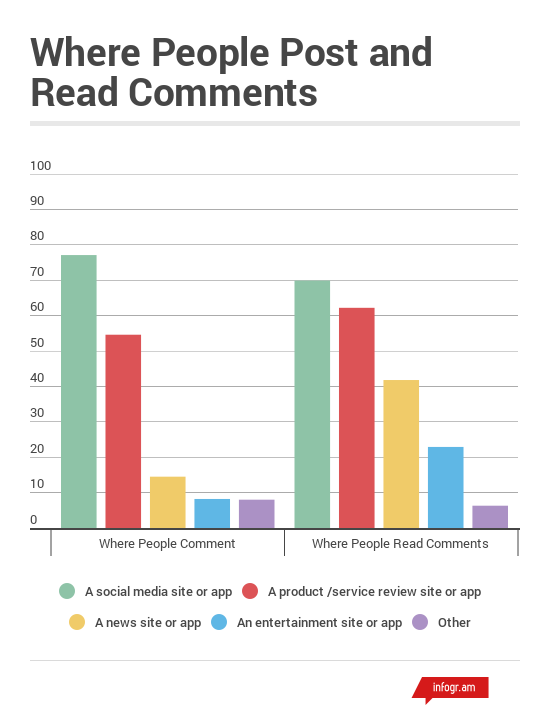 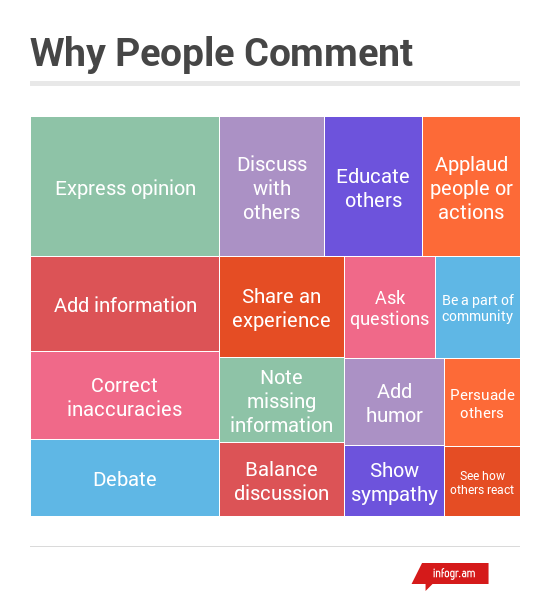 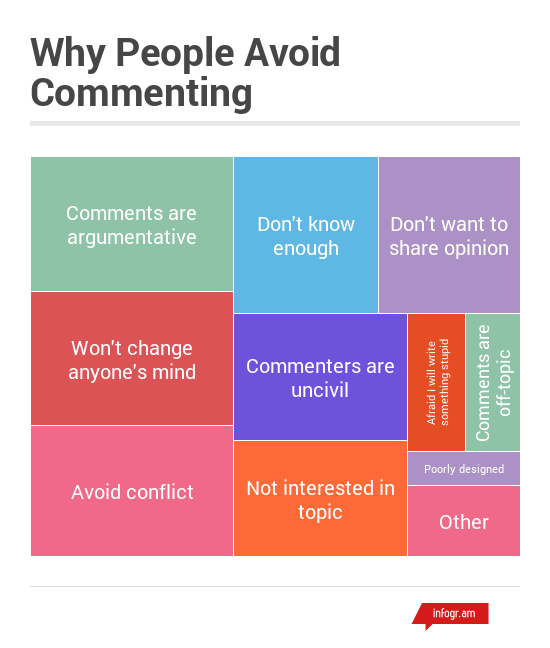 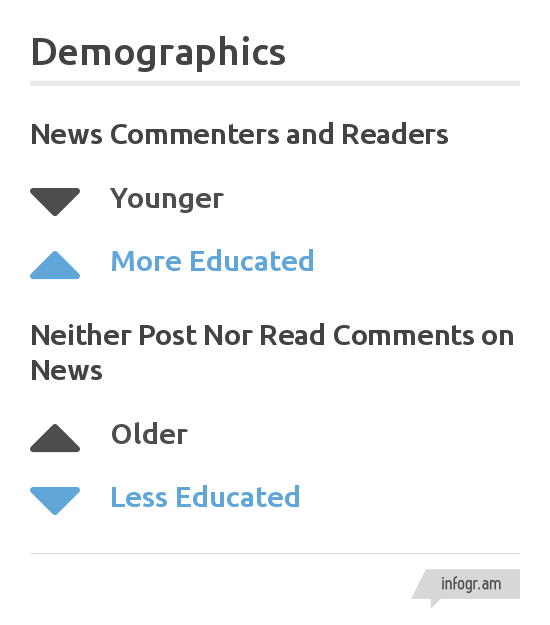 demographics
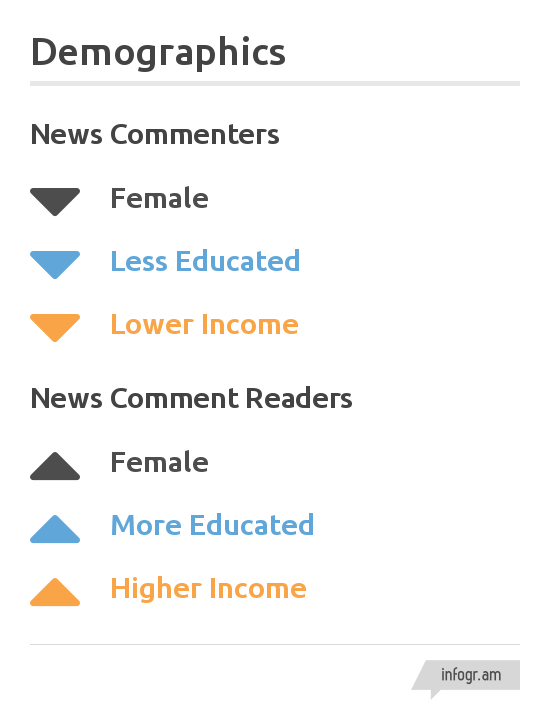 demographics
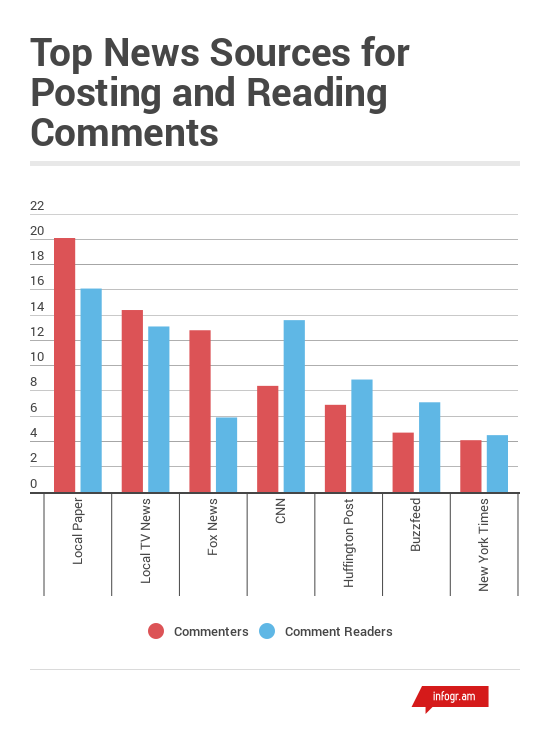 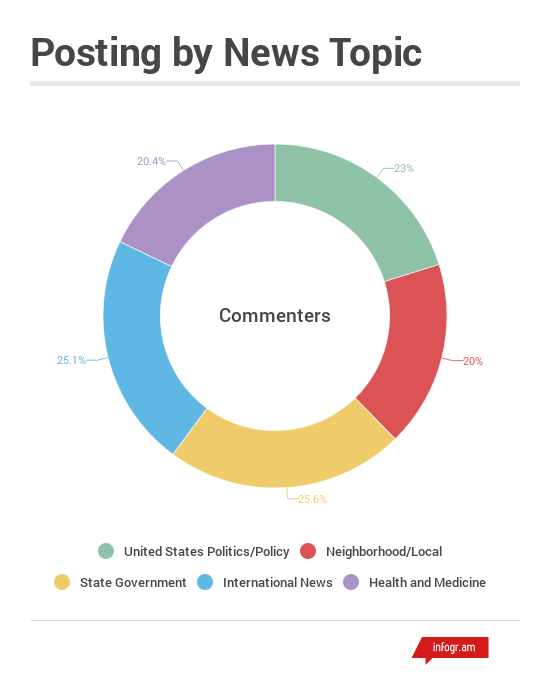 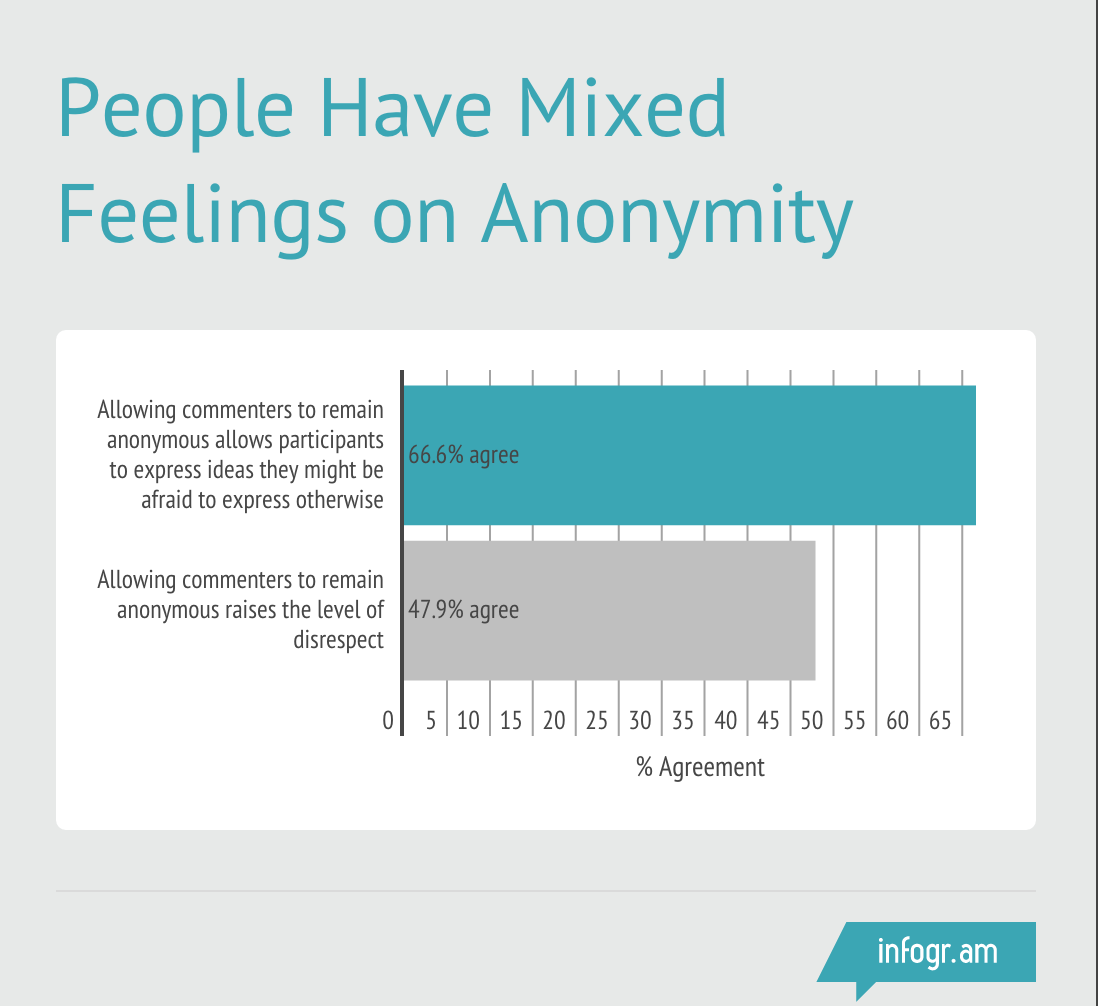 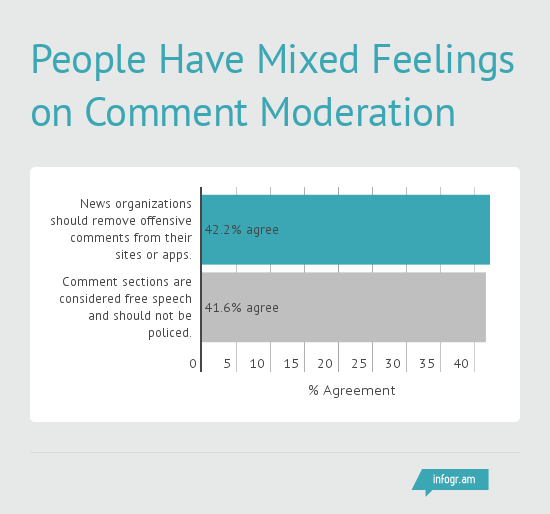 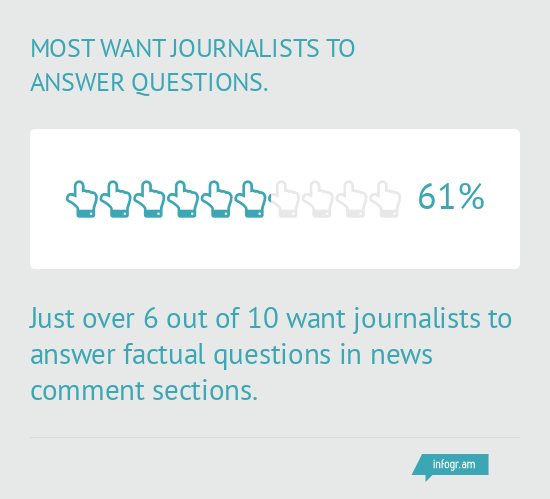 Questions & Comments?
@engagingnews
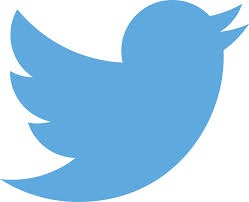 /engagingnewsproject
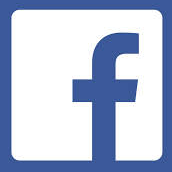 engagingnewsproject.org
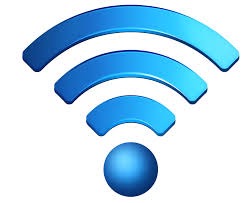 [Speaker Notes: *]